Tacoma Tune Build
48 x 45.2
Flooring, board is 98” x 48”
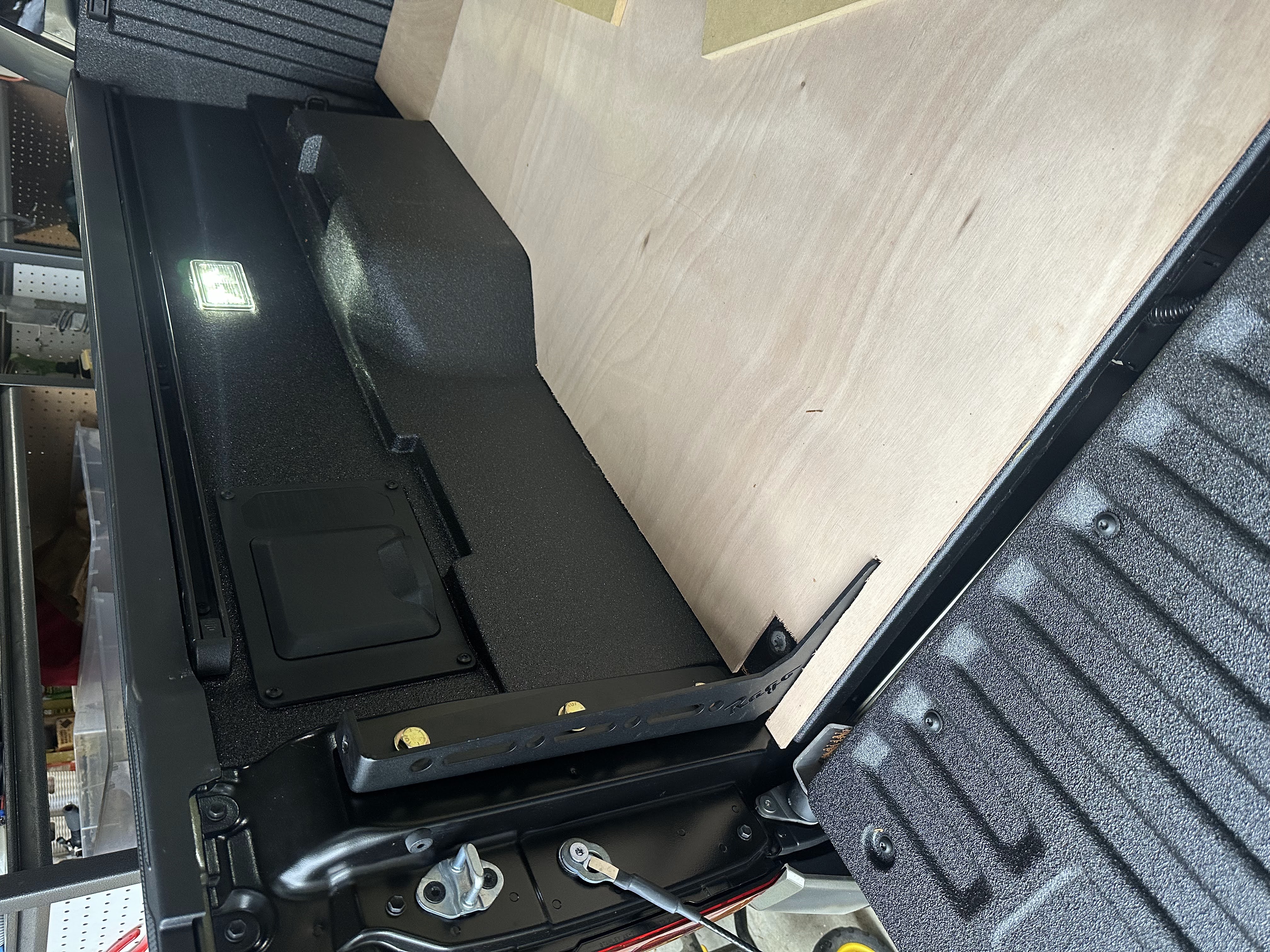 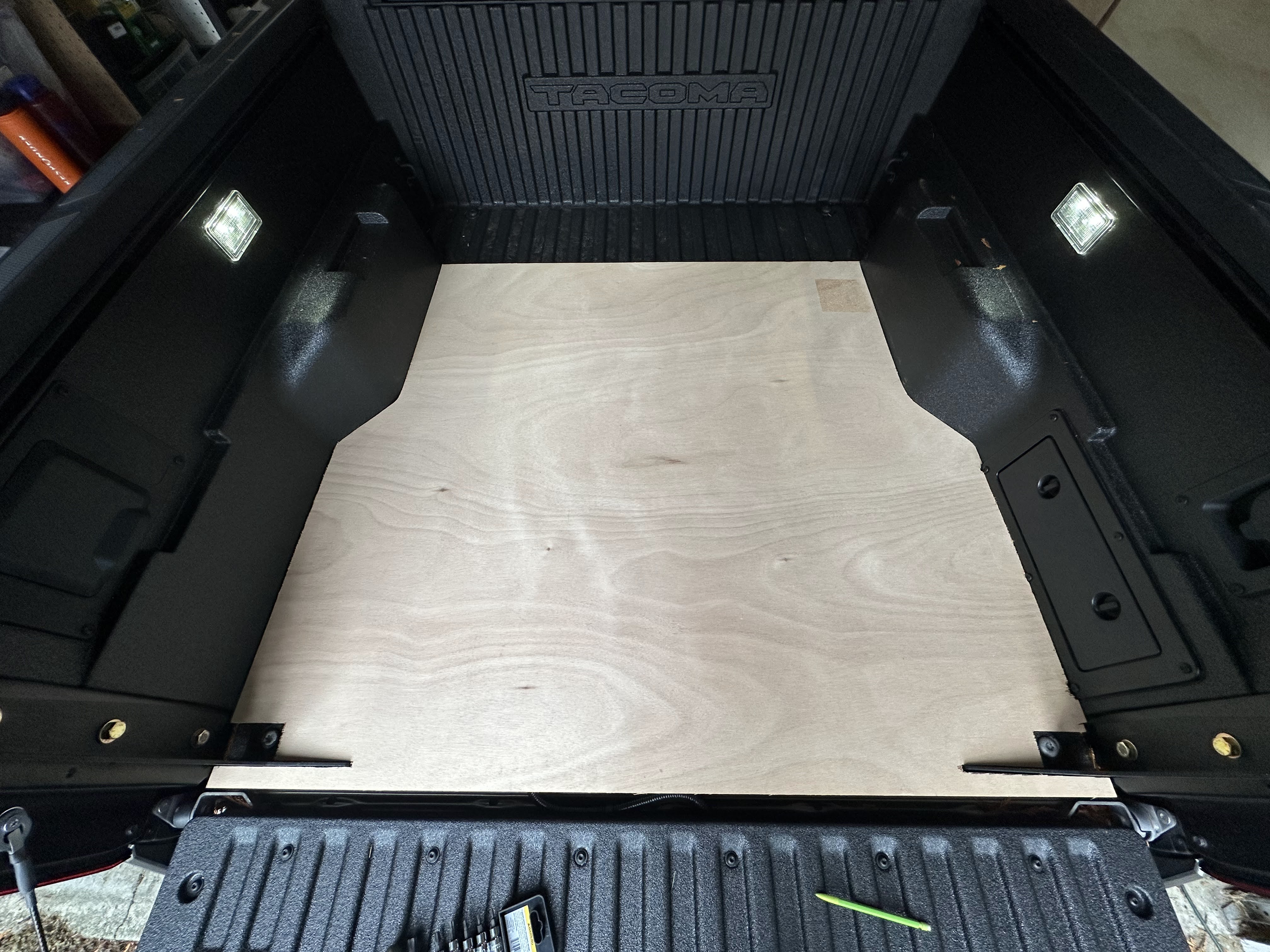 52.8 W x 48 H
Stove
Sink
Sink cutout
Fridge
Drawer
SOK 280
Seat
Inverter
Aqua 7 Gal
Aqua 7 Gal
Short Drawer
Drawer
Short Drawer
Seat
Table 31X24
Aqua 7 Gal
Keyboard
Sink
Down opening door (chips/etc)
Down opening door (chips/etc)
Sink cutout
Fridge
F C
Seat
F C
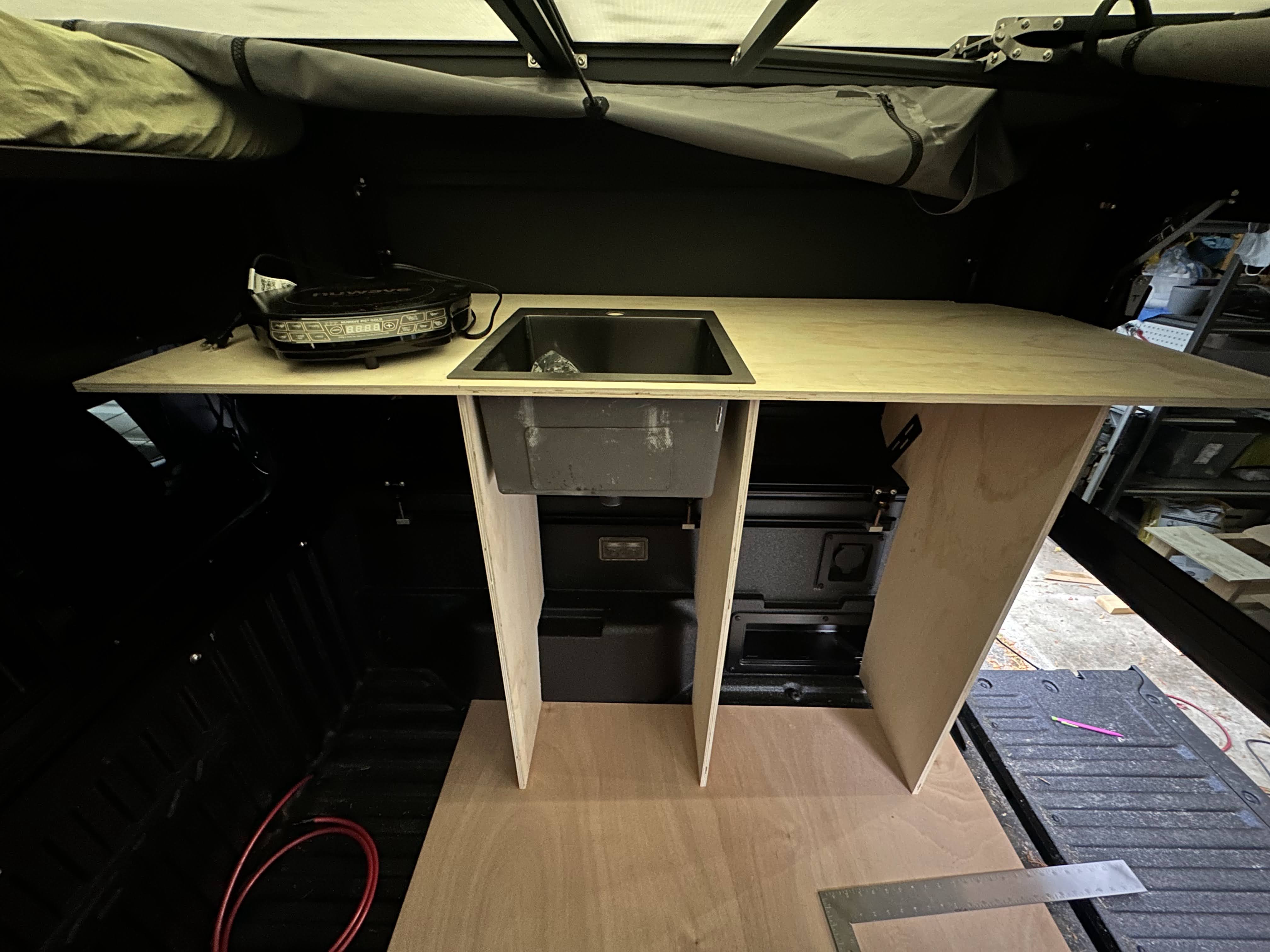 Fridge bolts in to left side
17 5/8
14.125
17.25 + a hair
1.5 x 17.25 + a hair
2 X 17.25 + a hair
2 X 17 5/8
2 X 14.125
2 X 17.25 + a hair
1.5 x ?
1.5 x 17.25 + a hair
2 x ?
2 x 17.25 + a hair
Chassis
Table USB ports
Battery
50A
X
DC-DC
Inverter
50A
Starter
Solar
50A
Solar Circuit Breaker
Induction
100
100
Battery
250A
125A
Heated Blanket
Circuit Breaker
Inverter
12V Fuse Block
15A
12A
120V
Dual
Outlet
12A
Fridge
10A
10A
65
65
10A
Lights
20A
7.5A
Dual outlet case Surface Mount Round Outlet - Dual – Teralume Industries
15A
Water pump
Inflator
*not to scale
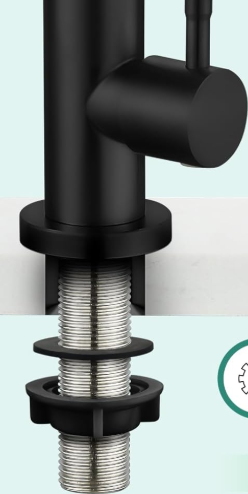 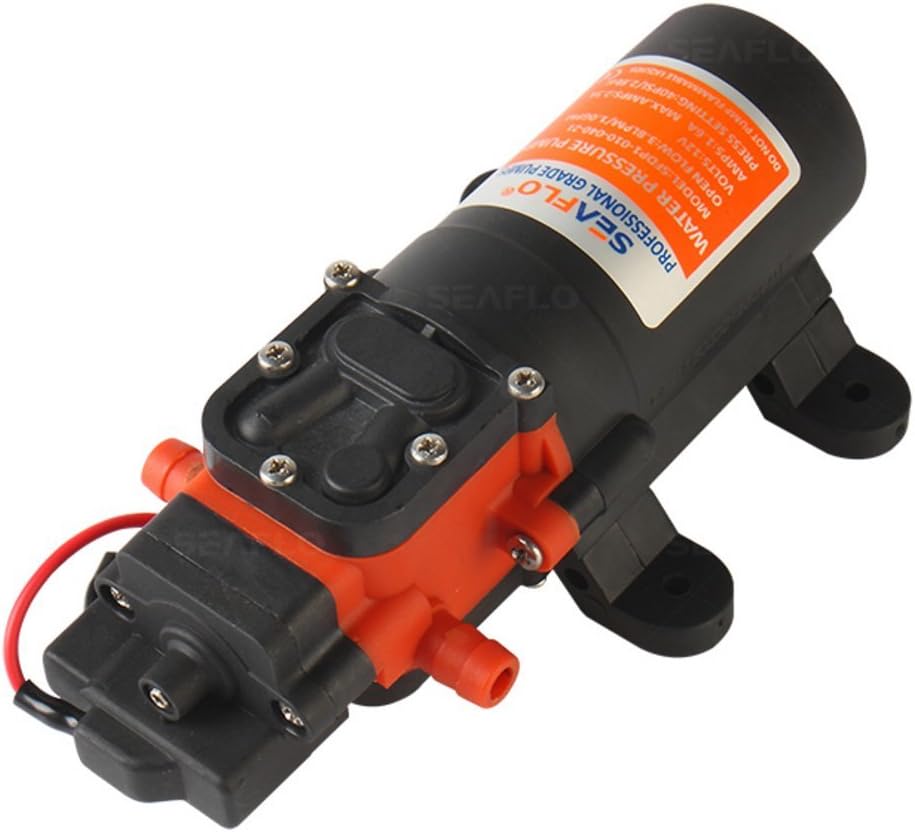 (6)
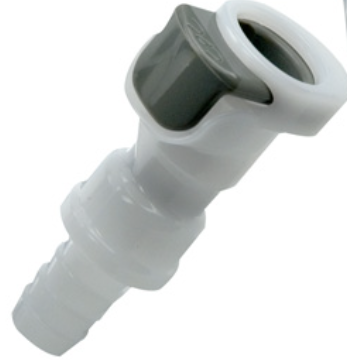 (7)
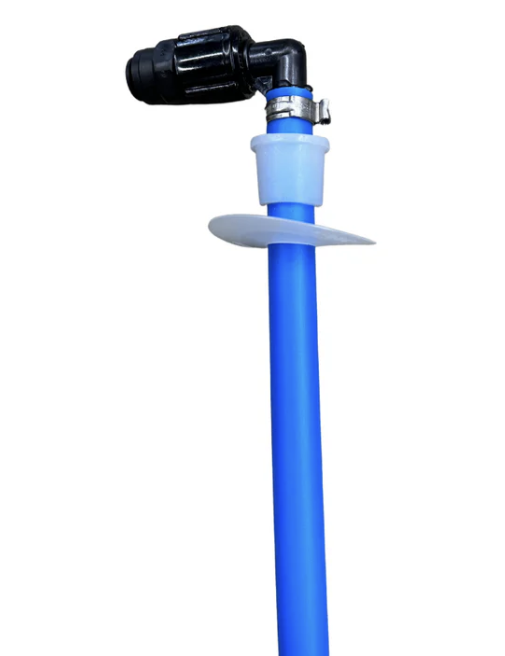 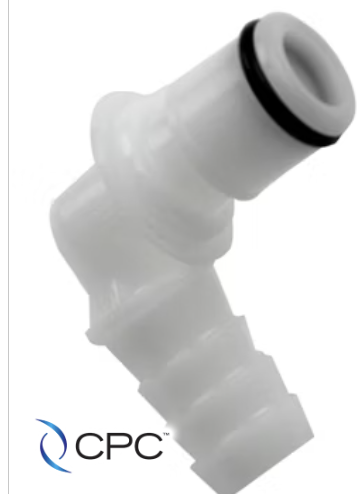 (5)
(1)
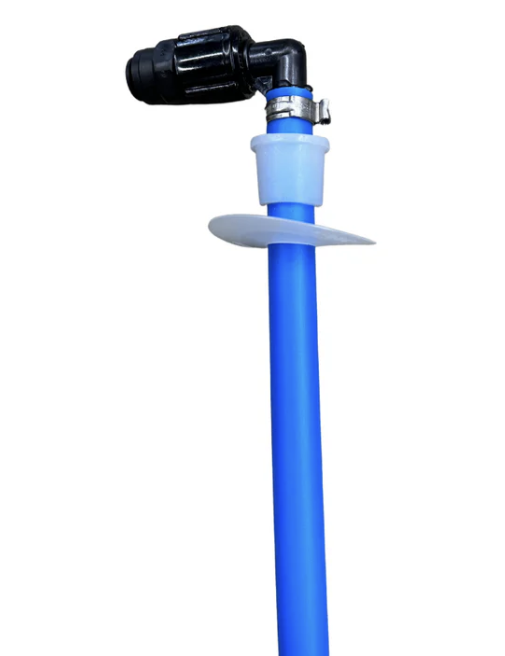 (10)
(1)
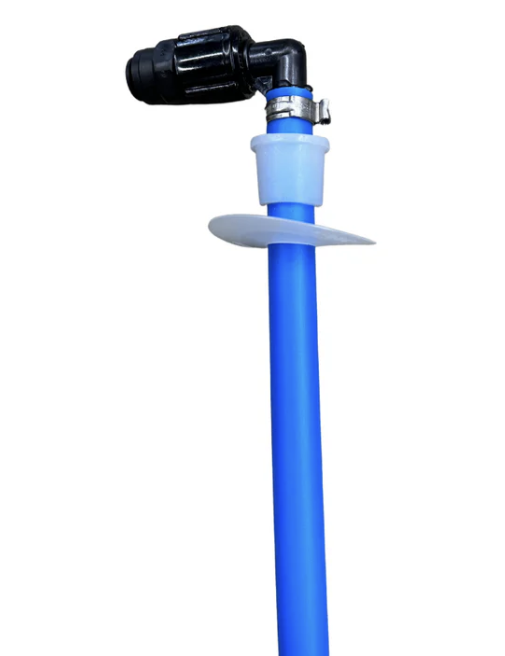 (9)
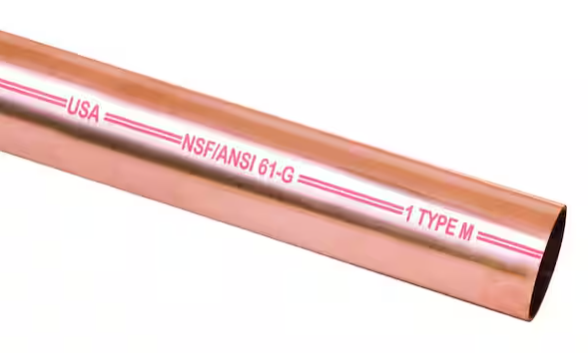 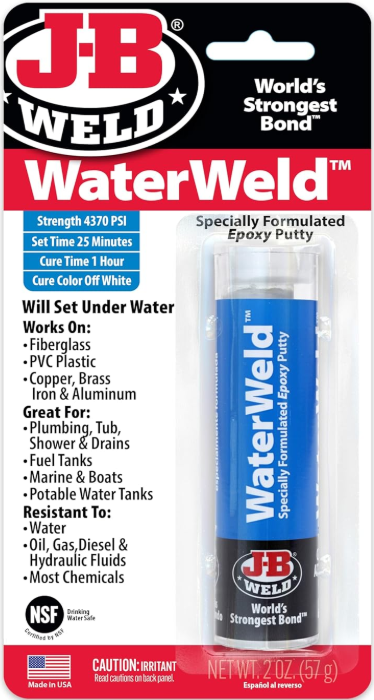 (2)
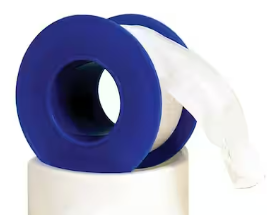 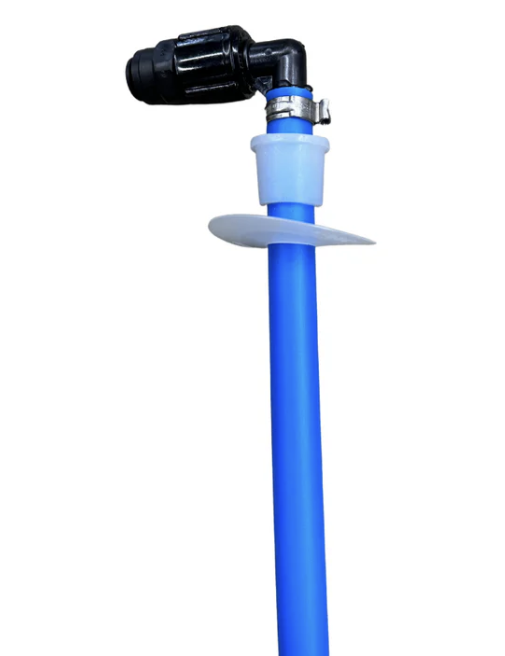 (4)
(1)
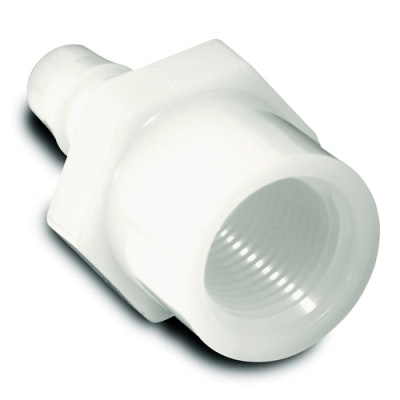 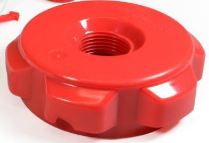 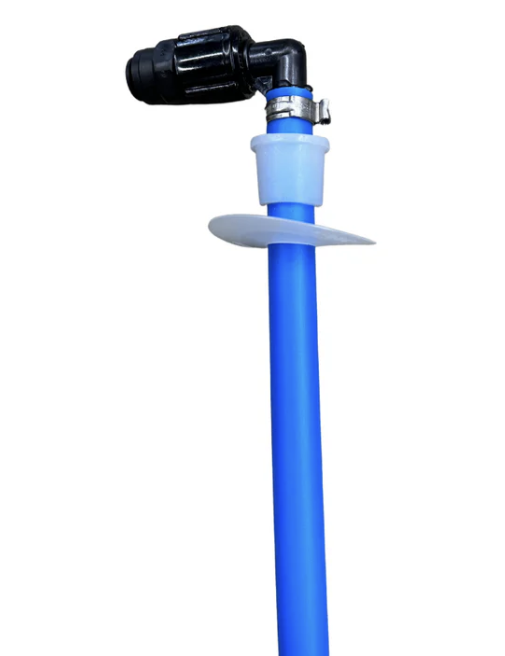 (8)
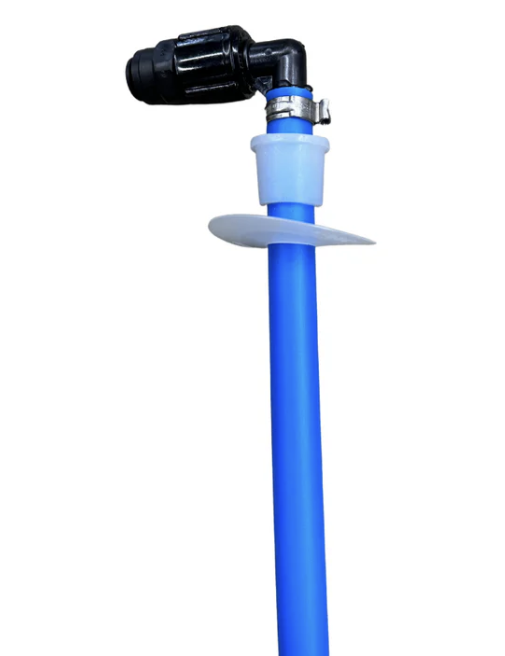 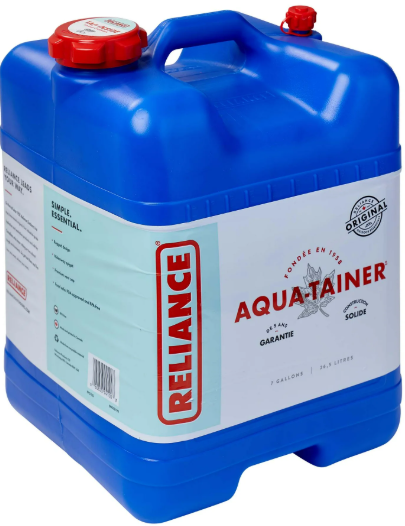 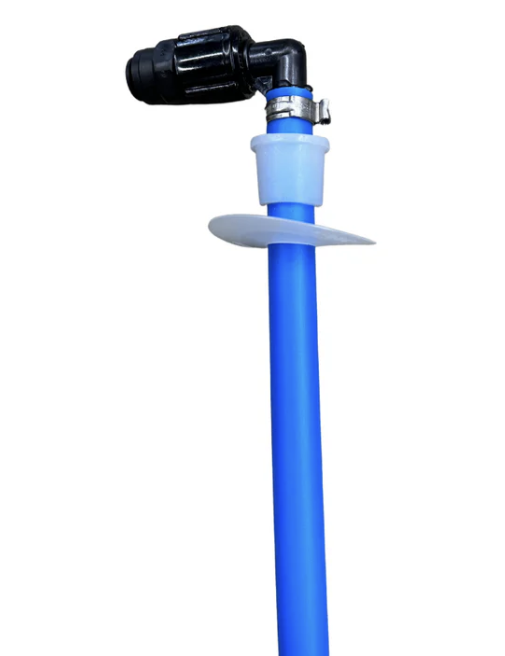 (3)
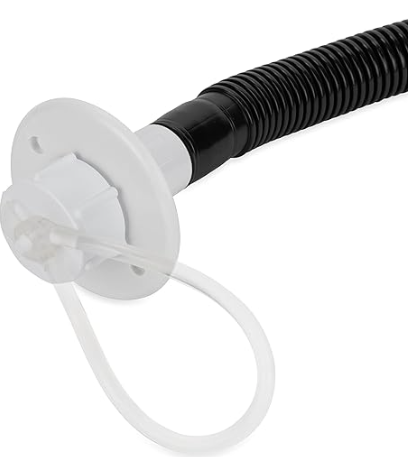 OFF
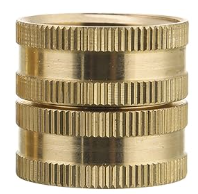 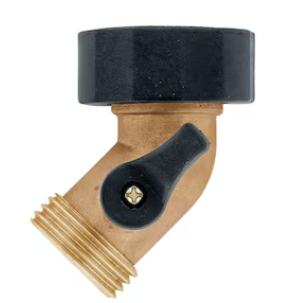 Disconnect
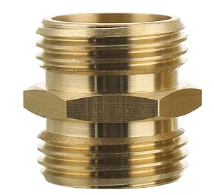 Drips when disconnect: None
Lid weirdness: None (straight up)
Height: Worse
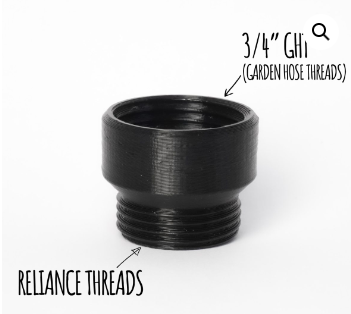 BougeRV Arch 200W
BougeRV Arch 200W
600w, $720
Fan overlay
Fan cutout
BougeRV Arch 200W
20V, 24A
20V, 36A